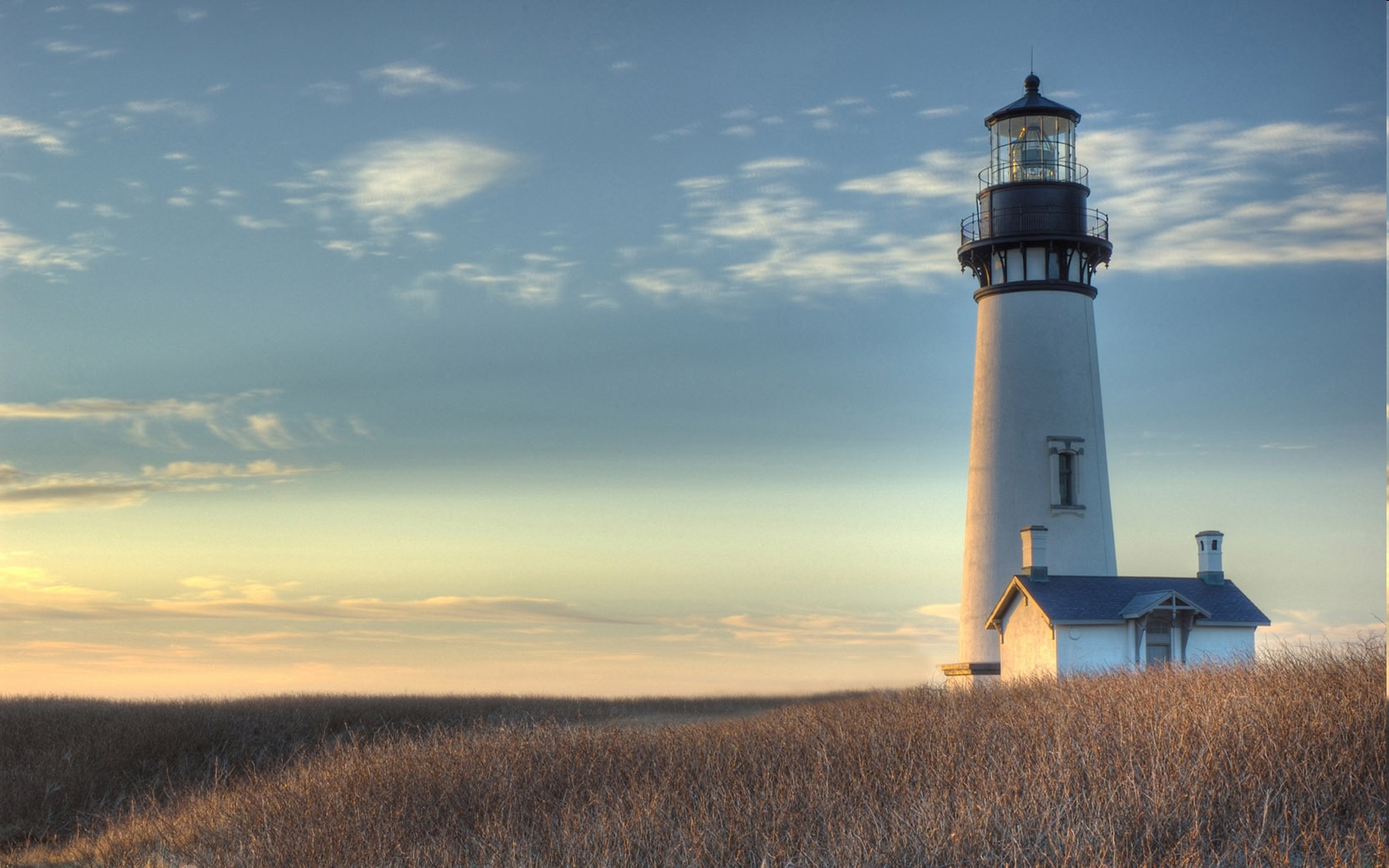 Chestnut Street Baptist Church
Welcome
Pastor Frank R. JohnsonAssociate Pastor Jeremy Johnson
Serving this week
Duty Deacon: Wes Clogston
Counters: Wes Clogston, Dixie Davidson
Nursery: Baylee Hollar, Jessie Blackwood, Autumn Blackwood
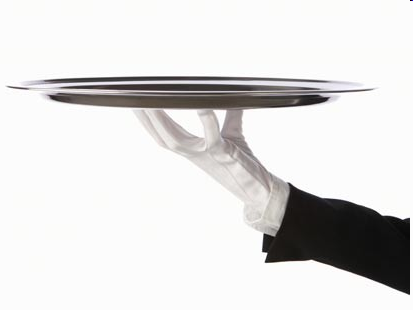 SUNDAY
Bible Study- 9 a.m.
Worship - 10:15 a.m.
WEDNESDAY	 6:30 p.m.
Prayer Group
Ignition
Cornerstone Kid’s Club
THURSDAY 		6:00 p.m.
Crosswalk 
(Collegiate & Young Adults)
Keep on Praying!
If you would like to receive PrayerNet Today emails, send us a request at prayer@csbcfamily.com.
Stay connected:	www.csbcfamily.com
				Find us on Facebook
Giving Options

(Thank you for supporting this ministry!)

Mail: 609 N. Chestnut St. Ellensburg, 98926

Online: 
www.csbcfamily.com

In Person: 
Offering Box in lobby
Spring Choir
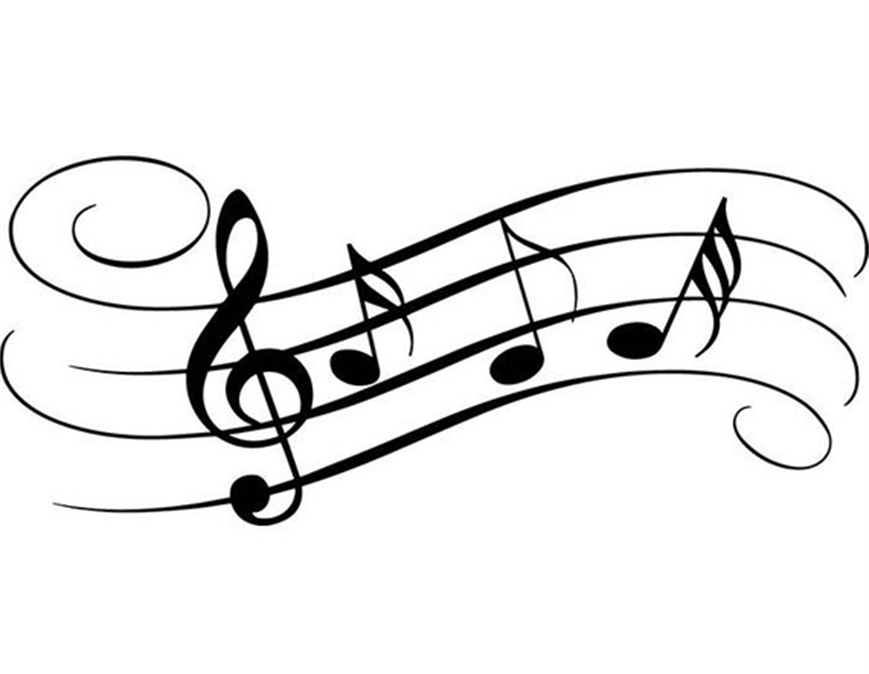 Sundays 4:30 p.m.
No experience needed.
Childcare available.
2021 Giving Statements available in Foyer
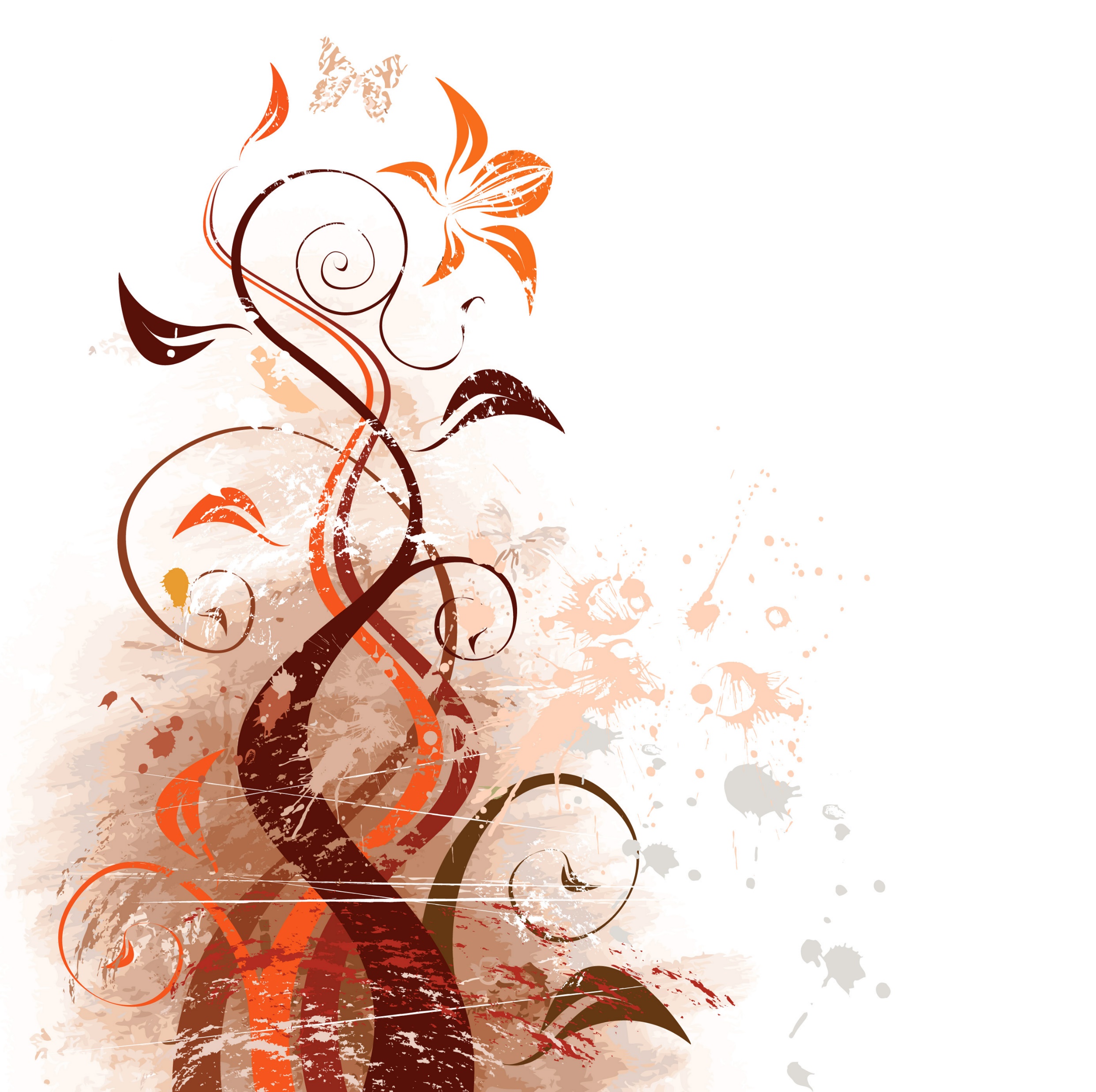